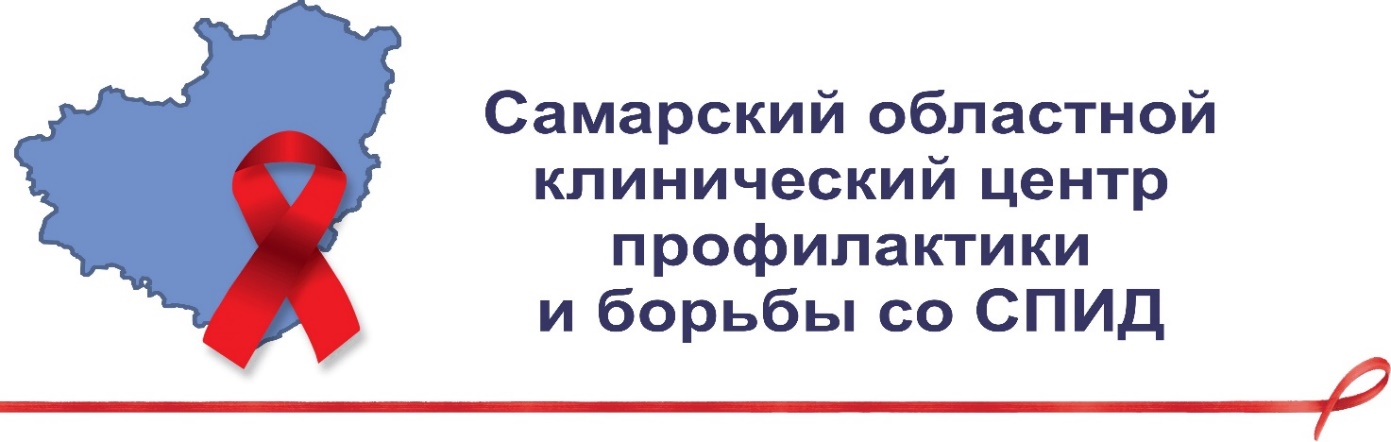 Актуальные вопросы
 эпидемиологии, профилактики и лечения
 ВИЧ-инфекции в Самарской области. 
Реальность и перспективы

Чернова Оксана Эдуардовна 
Главный врач
 ГБУЗ «Самарский областной клинический центр
 профилактики и борьбы со СПИД»
к.м.н.
Самара
декабрь 2019
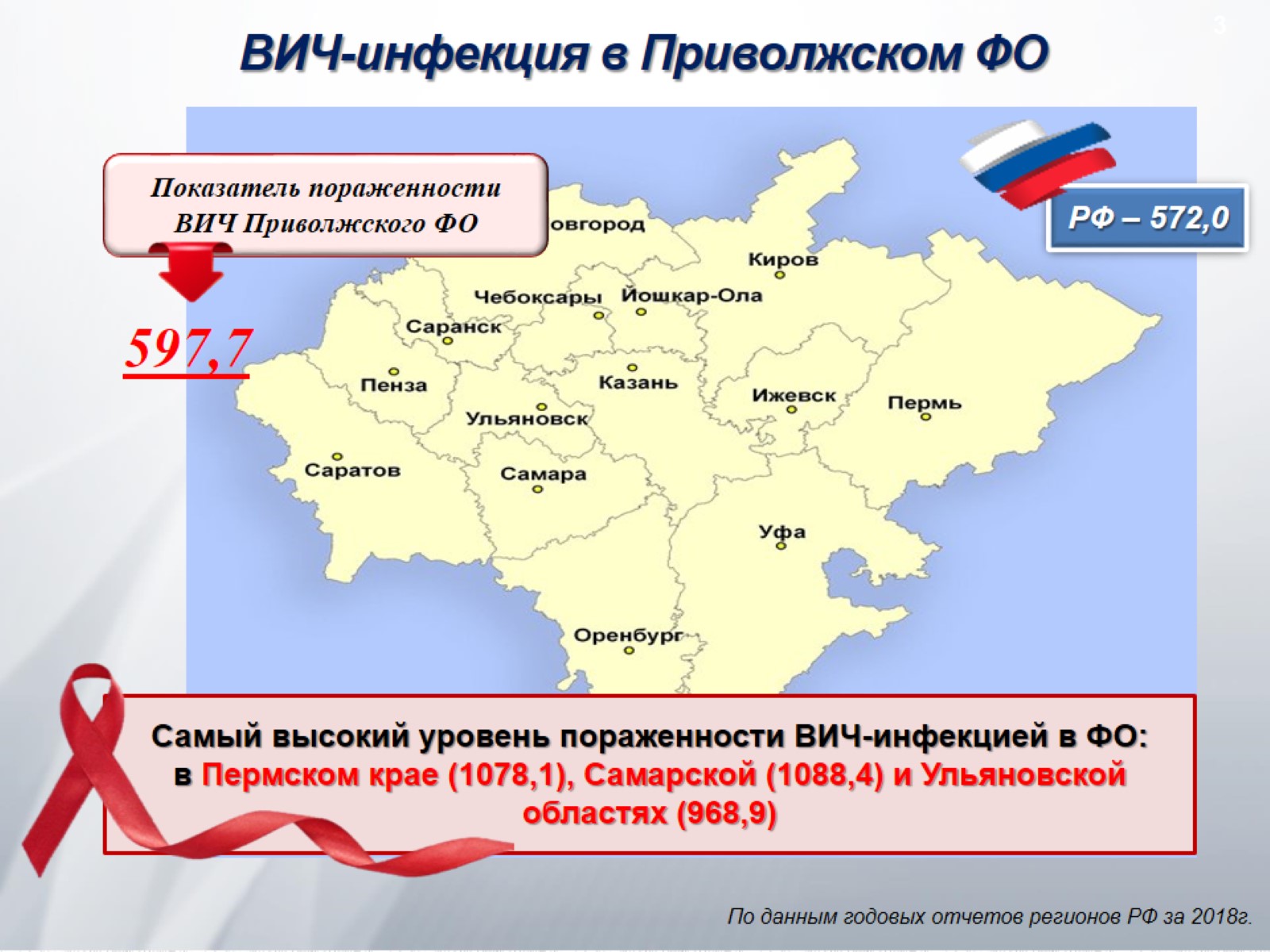 Самарская область
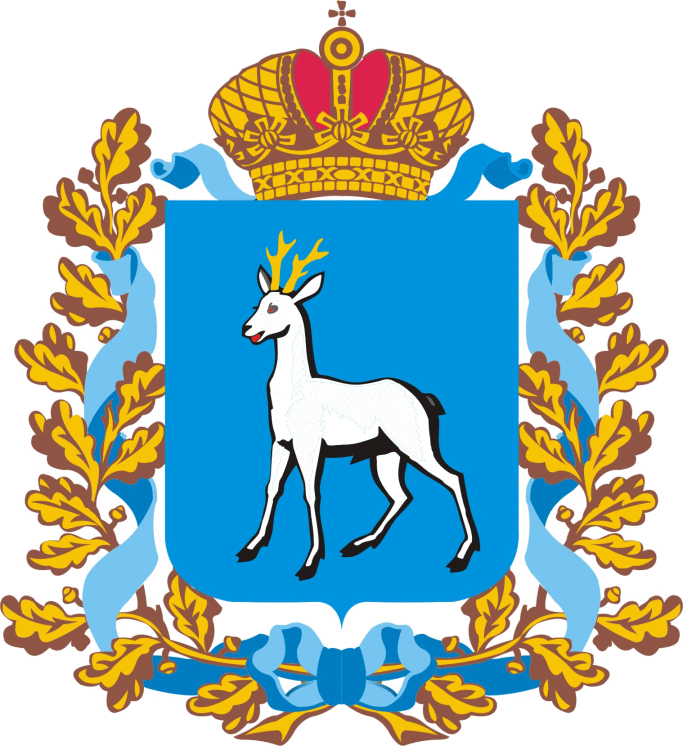 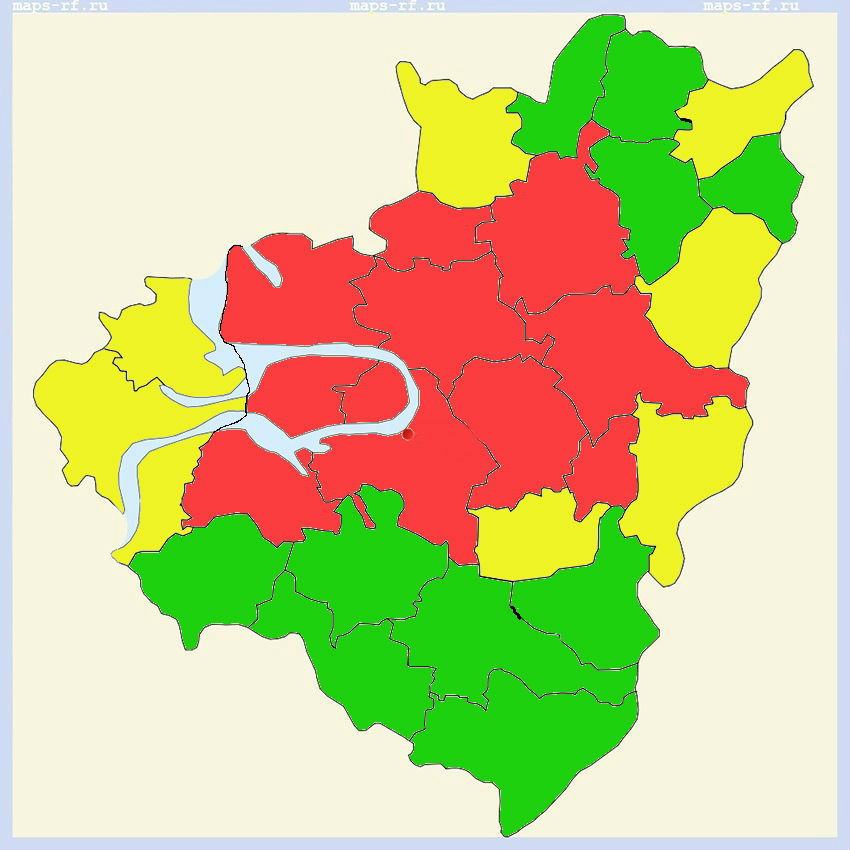 Население -  3,2 млн. чел. 

ЛЖВ      2018 – 34 758 чел.
               11 месяцев 2019 – 37 086 чел.

«Д» наблюдение:
               2018 – 33 363 чел.
               11 месяцев 2019 – 33 732 чел.

АРВТ     2018 – 22 222 чел.
               11 месяцев 2019 – 24 463 чел.
Шенталинский
Челно-
Вершин-
ский
Клявлинский
Кошкинский
Камышлинский
Исаклинский
Елховский
Сергиевский
Ставропольский
Похвистневский
Красноярский
ТОЛЬЯТТИ
Шигонский
Кинель-Черкасский
ОТРАДНЫЙ
Кинельский
ЖИГУЛЕВСК
Сызранский
ОКТЯБРЬСК
САМАРА
СЫЗРАНЬ
НОВОКУЙБЫШЕВСК
Богатов-
ский
Борский
С 01.10.2019 централизация службы профилактике и борьбы со СПИД: ГБУЗ «Самарский областной клинический центр профилактики и борьбы со СПИД» и его отделения в городах Тольятти, Сызрань, Новокуйбышевск
При-
волж-
ский
Безенчукский
ЧАПАЕВСК
Волжский
Нефтегорский
Красноармейский
Хворостянский
Алексеевский
Большеглушицкий
Пестравский
Большечерниговский
3
Поражённость ВИЧ-инфекцией в Самарской  области (на 100 тыс. населения)
ПФО (2018 год) – 597,7
РФ (2018 год) – 572,0
Тенденция:   Продолжается рост кумулятивного числа людей, живущих с ВИЧ/СПИД в регионе на фоне снижения заболеваемости и смертности
Первичная заболеваемость ВИЧ – инфекцией в Самарской области (на 100 тыс. населения)
Тенденция:
снижение первичной заболеваемости на фоне увеличения охвата населения тестированием на ВИЧ
Структура инфицирования ВИЧ в Самарской области                                                        по путям заражения  (2000-2019 г.г.)
Тенденция: Активная реализация полового пути передачи ВИЧ-инфекции (77%)
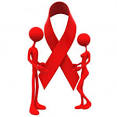 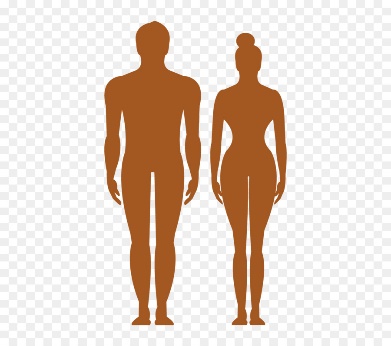 Гендерная и возрастная структура впервые выявленных  ВИЧ - инфицированных в Самарской области по годам, %
Тенденция: 
наибольшее распространение вируса иммунодефицита человека в возрастной группе  30-39 лет;
рост числа ВИЧ-инфицированных в возрастной группе старше 40 лет;
увеличение числа ВИЧ-инфицированных женщин преимущественно репродуктивного возраста
Социальная структура впервые выявленных ВИЧ - инфицированных по годам
Смертность ВИЧ-позитивных лиц в Самарской области по годам
Тенденция: Смертность среди людей с ВИЧ-инфекцией до 2015 года  увеличивалась, с 2016 года наметилась тенденция к снижению
Основные тенденции
 развития эпидемиологической ситуации
 по ВИЧ-инфекции в Самарской области
Неоднородное развитие эпидситуации по районам Самарской области
Преобладание полового пути передачи в структуре инфицирования ВИЧ
Увеличение доли женщин среди впервые выявленных ВИЧ-инфицированных
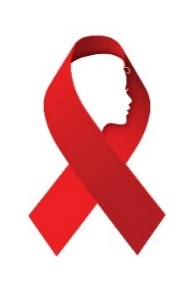 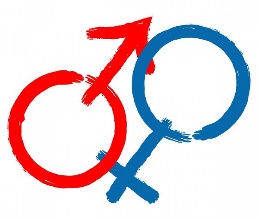 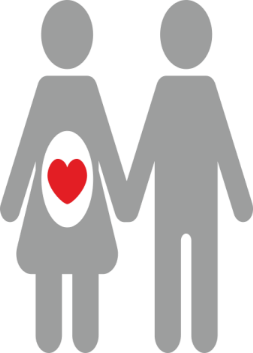 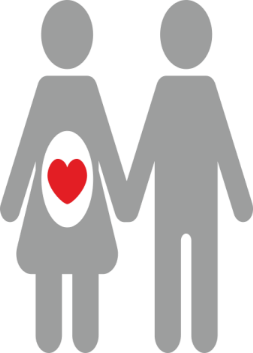 Преобладание среди впервые выявленных ВИЧ инфицированных возрастной  группы 
            30-39 лет
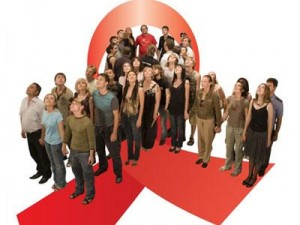 Рост заболеваемости в старшей возрастной группе
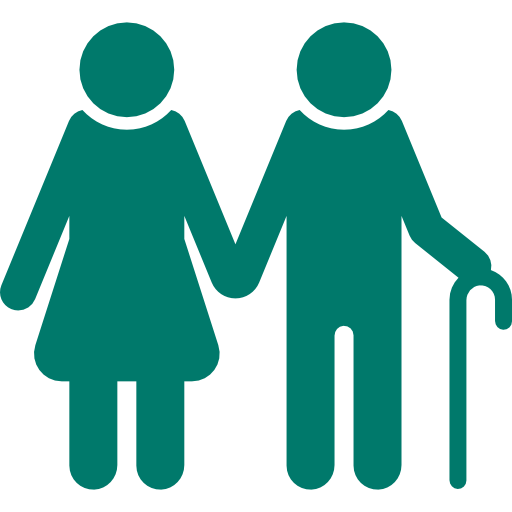 Увеличение доли социально-адаптированных лиц среди впервые выявленных ВИЧ-инфицированных
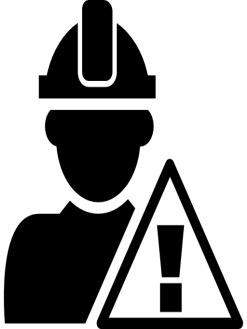 Динамика исходов беременности у ВИЧ-инфицированных женщин (2009 – 2018 г.г.)
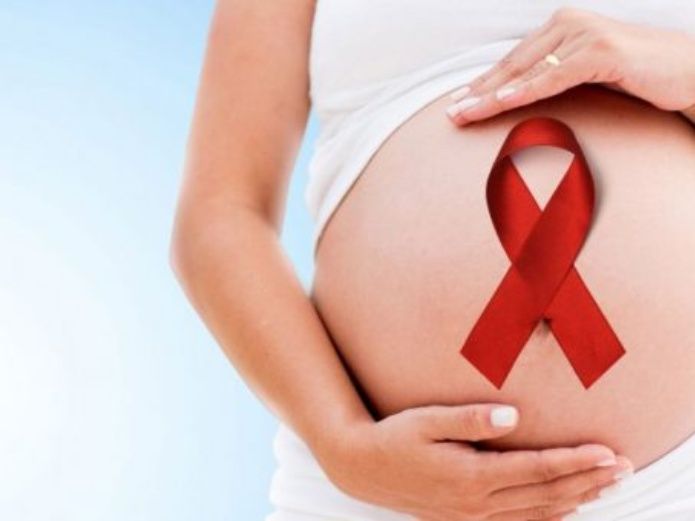 Самарская область – лидер в ПФО по числу детей, рождённых от ВИЧ-инфицированных матерей
Тенденция:     Снижение числа  родов у ВИЧ-инфицированных женщин.          Снижение числа абортов (осознанное материнство увеличивается)
Охват химиопрофилактикой перинатальной передачи ВИЧ от матери ребёнку
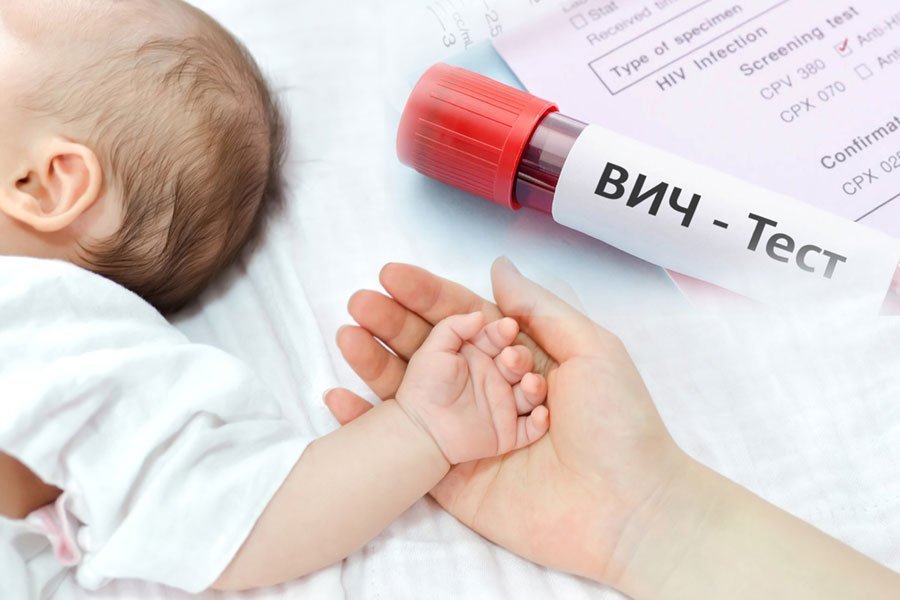 Показатель реализации ВИЧ-инфекции по годам рождения детей
Тенденция:    Снижение % вертикальной передачи ВИЧ-инфекции  от матери к ребенку   с  32,1% (в 2000г.);   10% (в 2002 г.); 4,8%  (в 2011 г.) до 1,2% в 2018 году.
Динамика передачи ВИЧ-инфекции от матери к ребенку (абсолютные числа)
За 11 месяцев 2019 г. текущий процент перинатальной передачи ВИЧ - 1,0 %
ПФО за 2018 - 2,0 %
РФ за 2018 - 1,7%
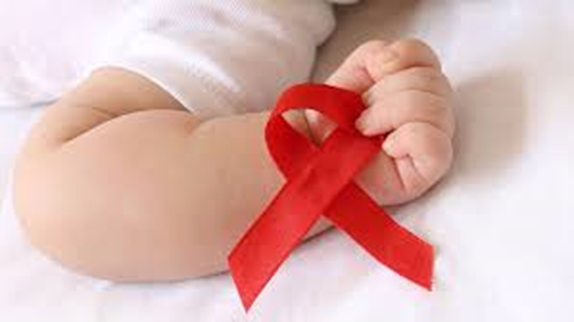 Дети, рожденные от ВИЧ(+) матерей
 на 01.12.2019
За весь период наблюдения на территории Самарской области родилось 12 508 детей
В 2019 году от ВИЧ-позитивных матерей родилось 579 детей 
На «Д» учете с В.20 состоит 627 детей 
(перинатального контакта 610 детей)
На учёте с R 75 состоит 1239 детей
Тенденция: снижение частоты перинатальной передачи ВИЧ.
За 11 месяцев 2019 г.– 1,0 % 
За 2018 г. – 1,2%
Мероприятия, направленные на достижение цели раннего выявления ВИЧ и постановки на диспансерный учет
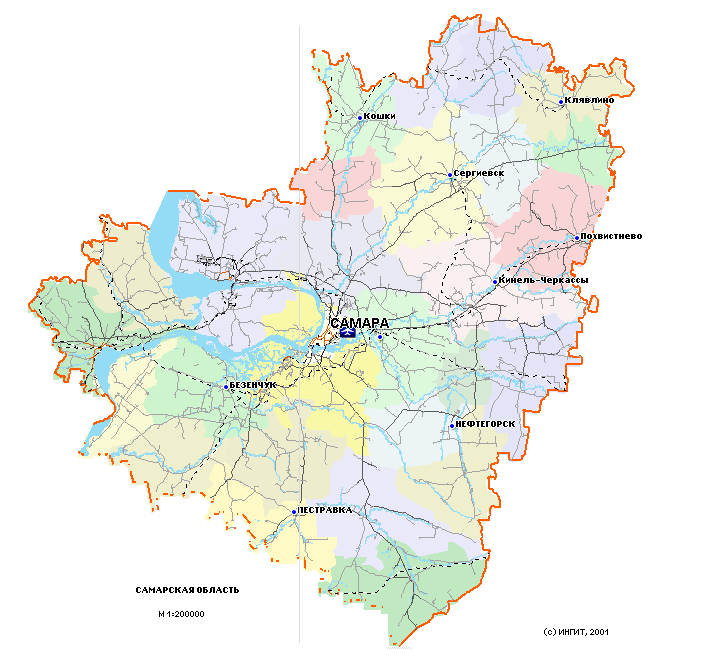 Выездная работа ГБУЗ СОКЦ СПИД в 2019 году:
организационно-методические выезды (51 выезд)
контроль качества лабораторной диагностики
 ВИЧ-инфекции (27 выездов)
выезды врачебных бригад с консультативной целью (41 выезд)
Привлечение участковой службы к раннему выявлению ВИЧ-инфекции, постановке на «Д» учет и контролю за лицами, стоящими на «Д» учете
Выездная работа в учреждениях ФСИН
Взаимодействие с ГУ МВД по Самарской области по установлению места регистрации ВИЧ-инфицированных
16
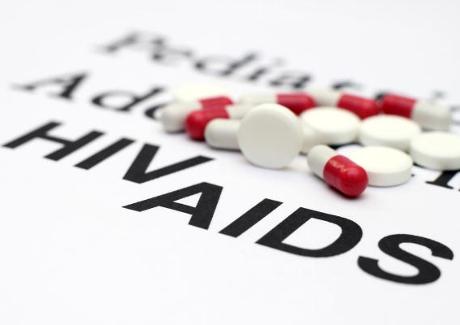 Каскад оказания медицинской помощи 
ВИЧ-инфицированным за 11 месяцев 2019 года
Получают 
АРВТ
Состоят на диспансерном учёте
ЛЖВ
Неопределяемая 
ВН
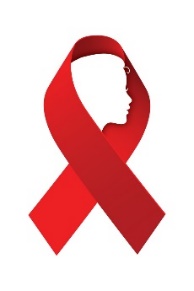 Каскад оказания медицинской помощи 
ВИЧ-инфицированным беременным 
за 11 месяцев 2019 года
Каскад оказания медицинской помощи 
ВИЧ-инфицированным детям 
за 11 месяцев 2019 года
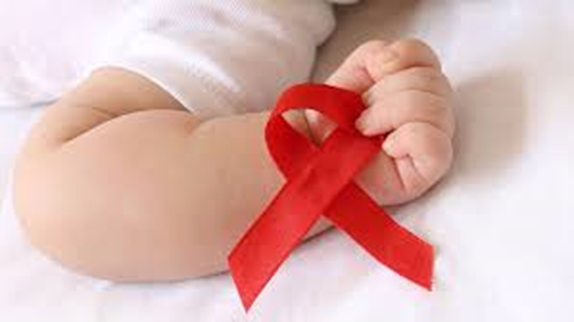 Состоят на учете
Охвачены диспансерным наблюдением
Получают АРВТ
Контроль ВН
Неопределяемая ВН
Состоят на учёте в ЖК
Неопределяемая ВН
Получили ХП 
1 этап
Родов у ВИЧ+
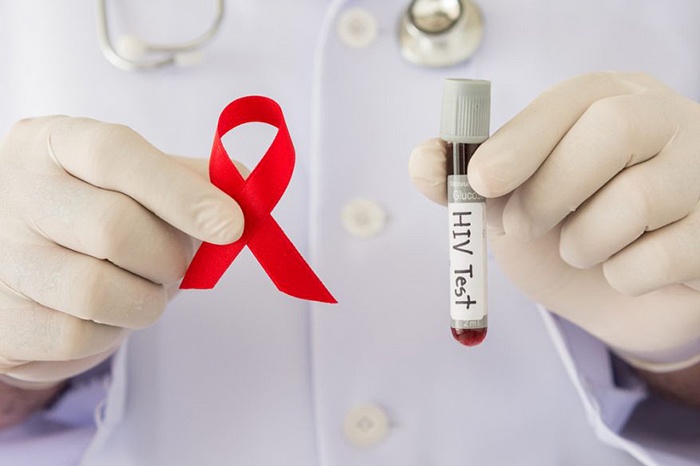 Скрининг на ВИЧ. Цель – выявление ЛЖВ.
724 378 человек (22,8% населения обследовано за 11 месяцев 2019 года
 (11 месяцев 2018 г. – 21,6%) РФ 2018 - 25,9%
0,4% выявляемость ВИЧ-инфекции (иммуноблоты)
24,7% на поздней стадии
Охват тестированием на ВИЧ
 в Самарской области, %
Экспресс-тестирование 2019 г.
Повышение доступности тестирования
Повышение информированности населения
Профилактические компании
Экспресс-тестирование
Тестирование при прохождении профилактических осмотров и  диспансеризации
Тестирование в ключевых группах
Розничная продажа 
экспресс тестов в аптеках
Информирование населения - профилактика ВИЧ
Самарский областной СПИД-центр реализует профилактическую информационную кампанию «Знать о ВИЧ – значит жить!»





Важные элементы кампании - акции по экспресс-тестированию на ВИЧ, социальная реклама на баннерных щитах, в лифтах, телевизионные сюжеты, социальные ролики на радиостанциях и телевидении, публикации в печатных и электронных СМИ, таргетированная реклама в социальной сети «Вконтакте»
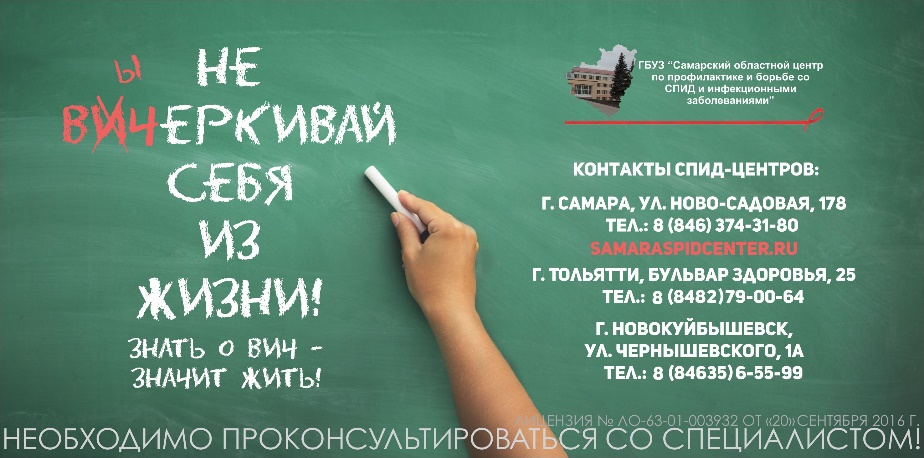 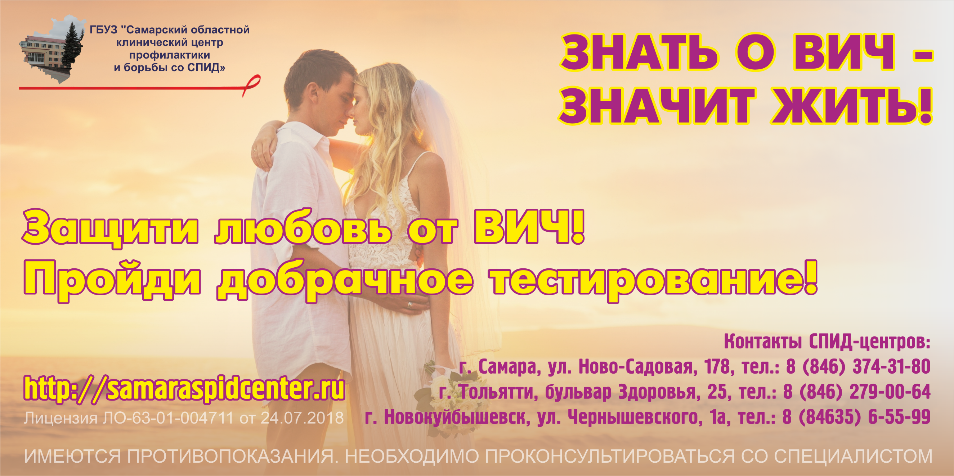 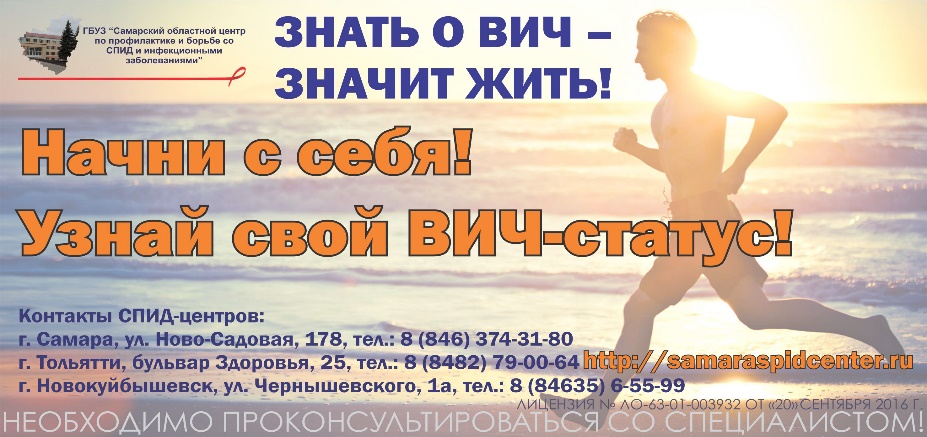 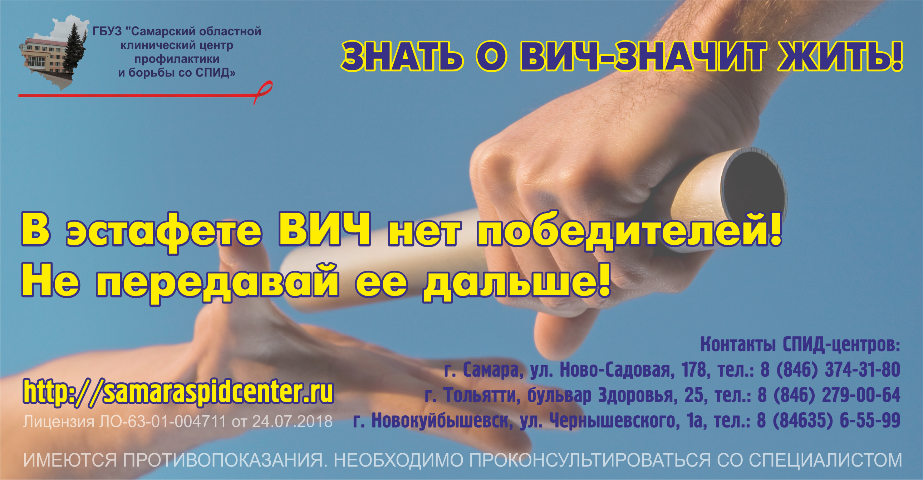 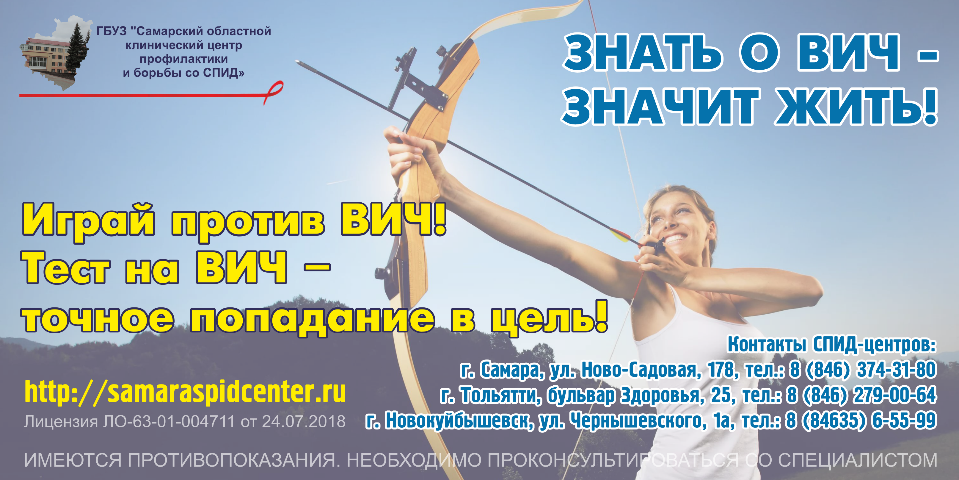 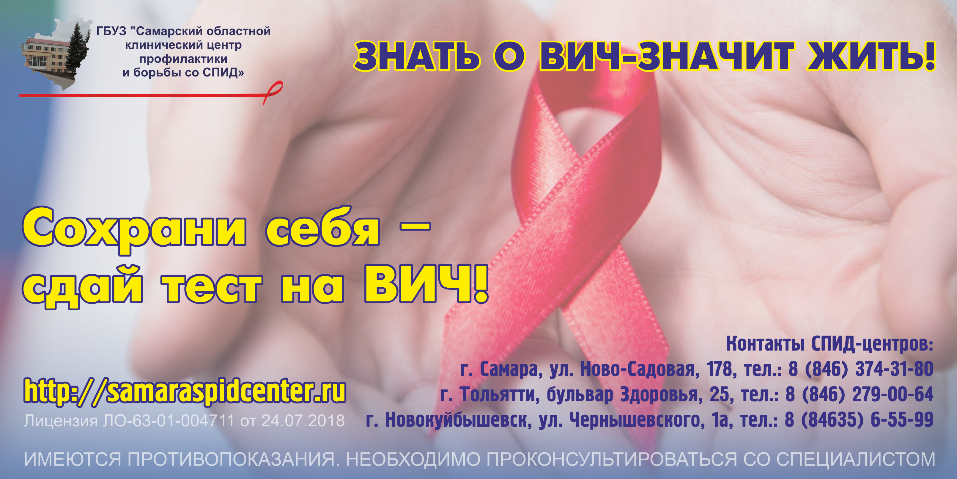 Реализация Государственной стратегии противодействия распространению ВИЧ-инфекции в Самарской области
Целевые задачи по противодействию 
распространения ВИЧ-инфекции В Самарской области
Охват тестированием на ВИЧ
 не менее 25% населения
Снижение доли умерших от СПИД
1
8
Раннее выявление ВИЧ-инфекции и постановка на «Д» учет в кратчайшие сроки не менее 75%
Снижение доли перинатальной передачи ВИЧ-инфекции от матери ребёнку
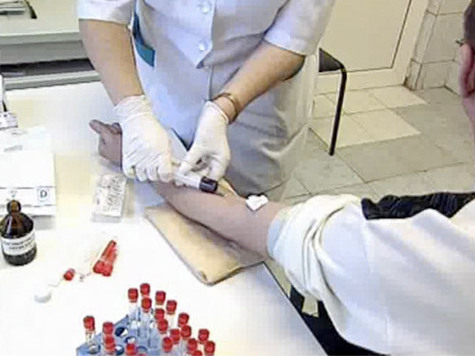 2
7
Охват химиопрофилактикой туберкулеза 95% подлежащих ВИЧ-инфицированных
Охват и удержание на АРВТ до 75%
 от «Д» группы
3
6
4
5
Достижение неопределяемого уровня ВН у 85% принимающих АРВТ
Охват АРВТ по жизненным показаниям до 100%
Благодарю за внимание!
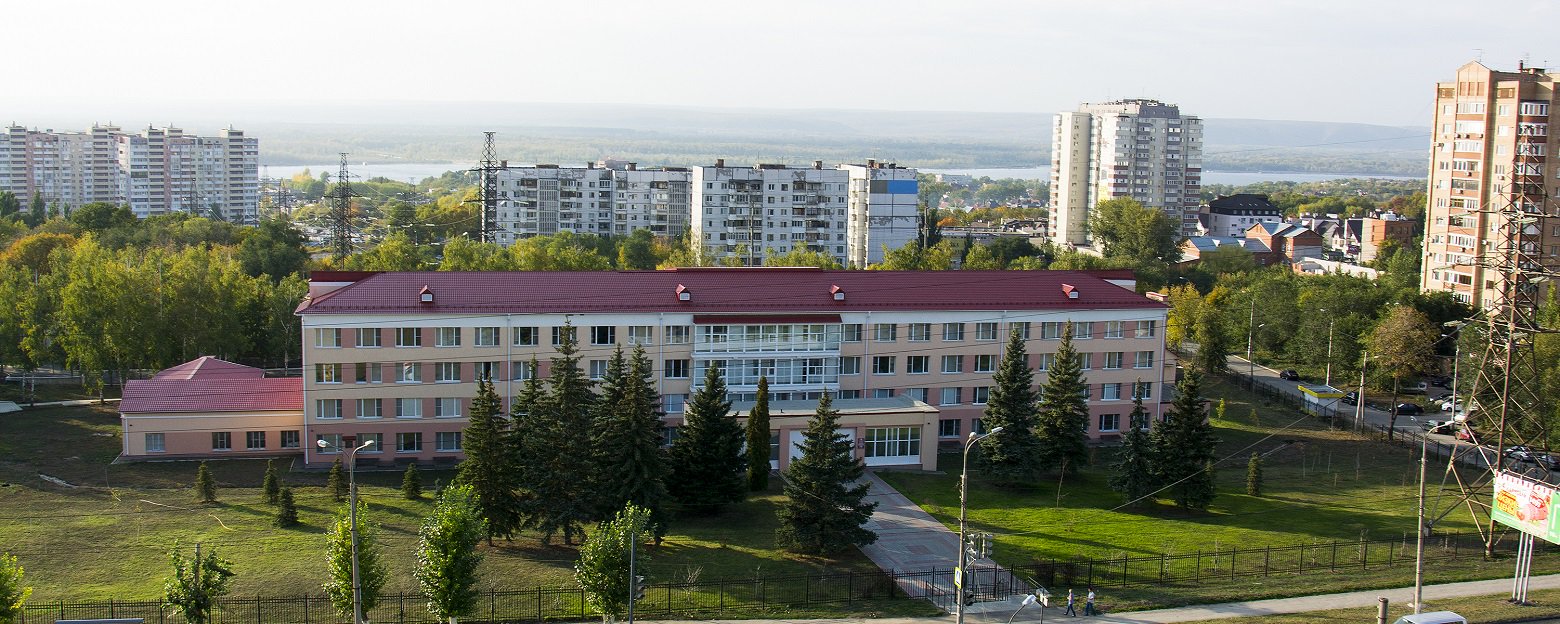